Вводный тьюториал

ДПО «Актуальные вопросы обновления структуры и содержания математического образования в условиях реализации ФГОС общего образования»
Елена Михайловна Ганичева, к.п.н., доцент кафедры информационных технологий и МПИ Вологодского государственного университета, научный сотрудник лаборатории развития общего образования АОУ ВО ДПО «ВИРО»
Актуальность программы обусловлена необходимостью оказания педагогам теоретической и практической помощи, а именно: 
-	в реализации Концепции развития математического образования в Российской Федерации;
-	в понимании концептуальных основ ФГОС ООО и ФГОС СОО; 
-	в проектировании образовательного процесса на предметном содержании в логике требований ФГОС ООО и ФГОС СОО; 
-	в освоении и эффективном использование современных педагогических технологий в преподавании математики;
-	в осмыслении необходимости развития профессиональных компетенций, предъявляемых в профессиональном стандарте педагога, для осуществления педагогической деятельности в современных образовательных условиях (овладение компетенциями, необходимыми для реализации ФГОС, Концепции развития математического образования).
При разработке и реализации дополнительной профессиональной программы использован модульно-компетентностный подход, так как он обеспечивает практикоориентированную подготовку, необходимую для освоения или совершенствования профессиональной квалификации.
Цель программы:  совершенствование профессиональных компетенций учителей математики в условиях обновления структуры и содержания математического образования согласно требованиям ФГОС ООО и СОО.
Срок освоения программы – 36 часов, из них 34 часа – заочное обучение с использованием дистанционных образовательных технологий, 2 часа – очное обучение в форме вебинаров.
Режим обучения: заочно – 3 часа в день.
Связь дополнительной профессиональной программы с профессиональными стандартами
Содержание первого раздела:
Содержание второго раздела представлено темами:

Совершенствование методики обучения геометрии на основе системы задач
Методика изучения элементов комбинаторики, статистики и теории вероятностей в средней школе
Методика решения задач высокого уровня сложности по алгебре и началам анализа
Формирование умений применения математических моделей при решении задач с экономическим содержанием
Организация проектной деятельности школьников по математике
Критериальный подход к оценке образовательных результатов при изучении математики
Формы промежуточной и итоговой аттестации
Промежуточная аттестация предусмотрена:
- по разделу 2 «Методические аспекты преподавания математики в современных условиях» в  форме выполнения контрольной работы.
Итоговая аттестация осуществляется в форме тестирования.
По окончании курсов выдается документ о повышении квалификации установленного образца.
Дистанционное обучение реализуется с использованием СДО Moodle:

Портал дистанционного обучения АОУ ВО ДПО «Вологодский институт развития образования» находится по адресу:
 http://viro.edu.ru/html/moodle12/
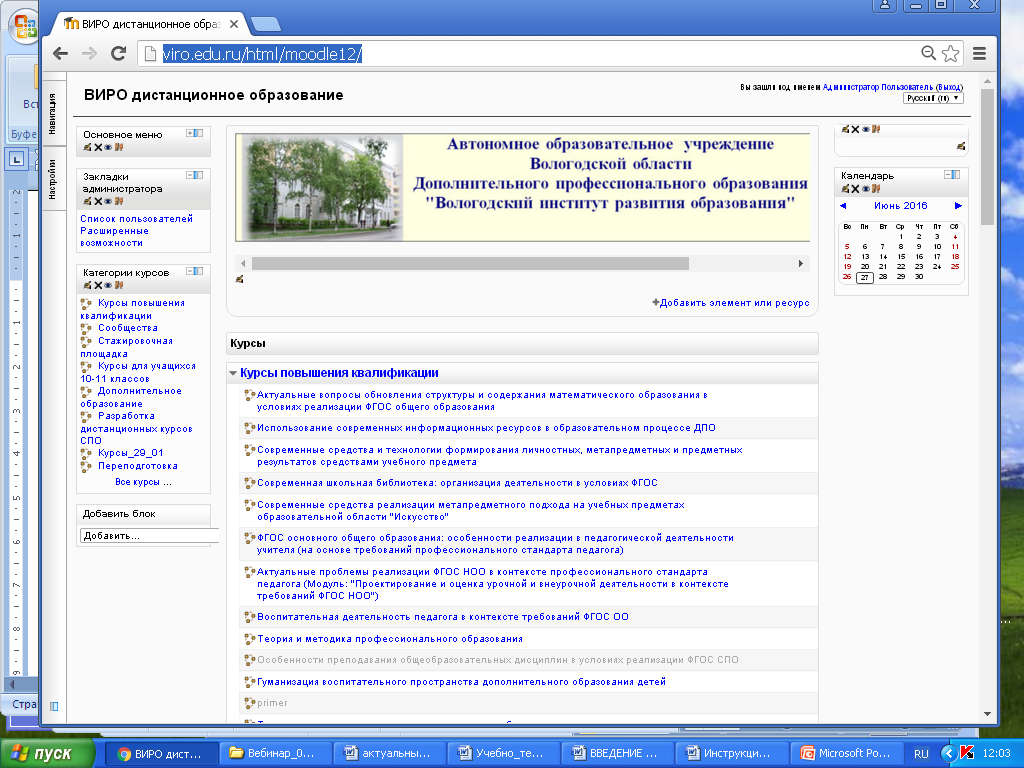 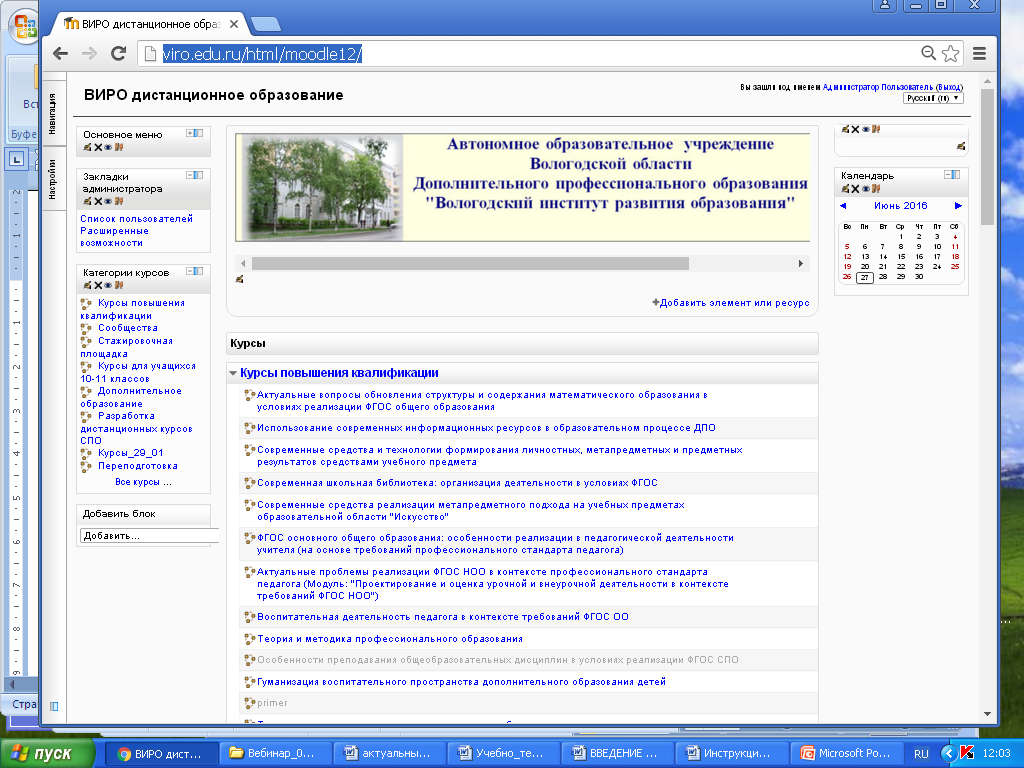 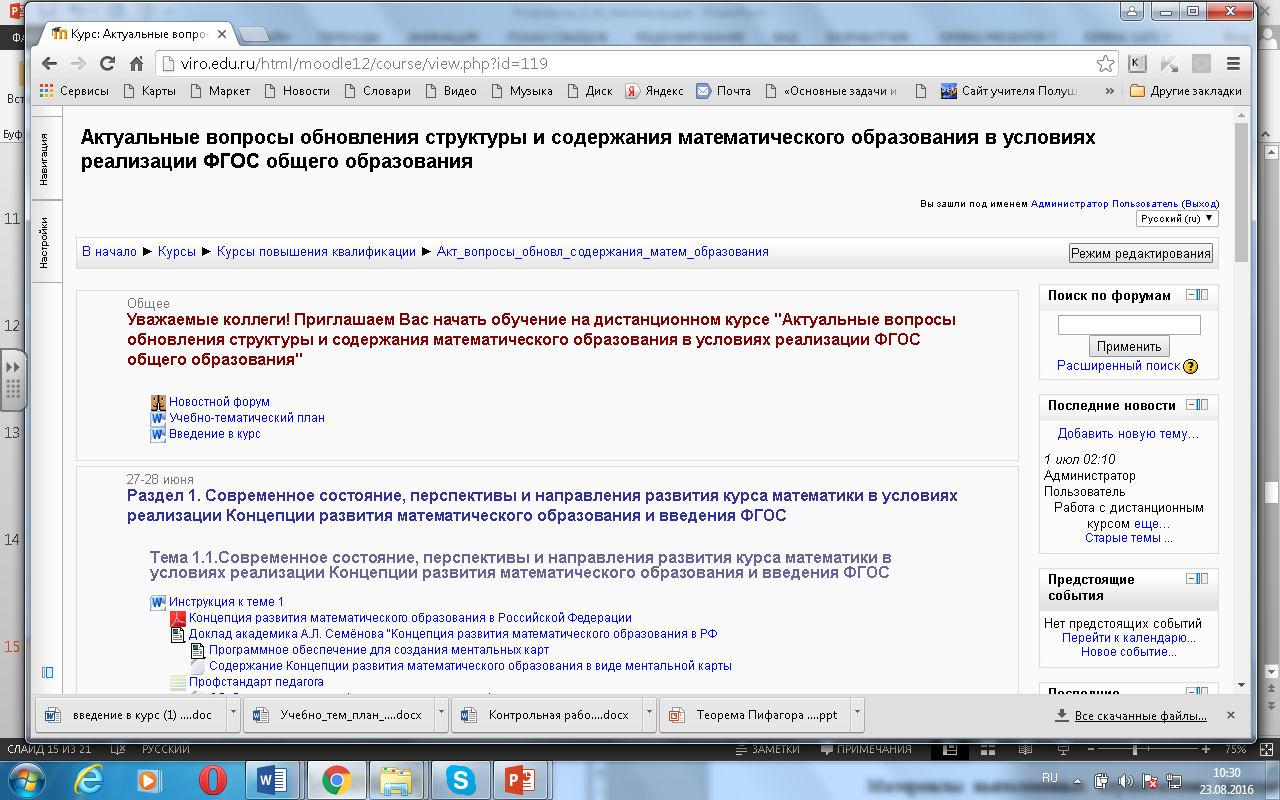 Материалы для изучения содержания:
С каждой темой курса мы работаем в течение нескольких дней. Например, для изучения первой темы «Современное состояние, перспективы и направления развития курса математики в условиях реализации Концепции развития математического образования и введения ФГОС» планируется два дня, с 23 по 24 августа. Для последовательного изучения текущих тем Вам предлагаются разнообразные информационные ресурсы.
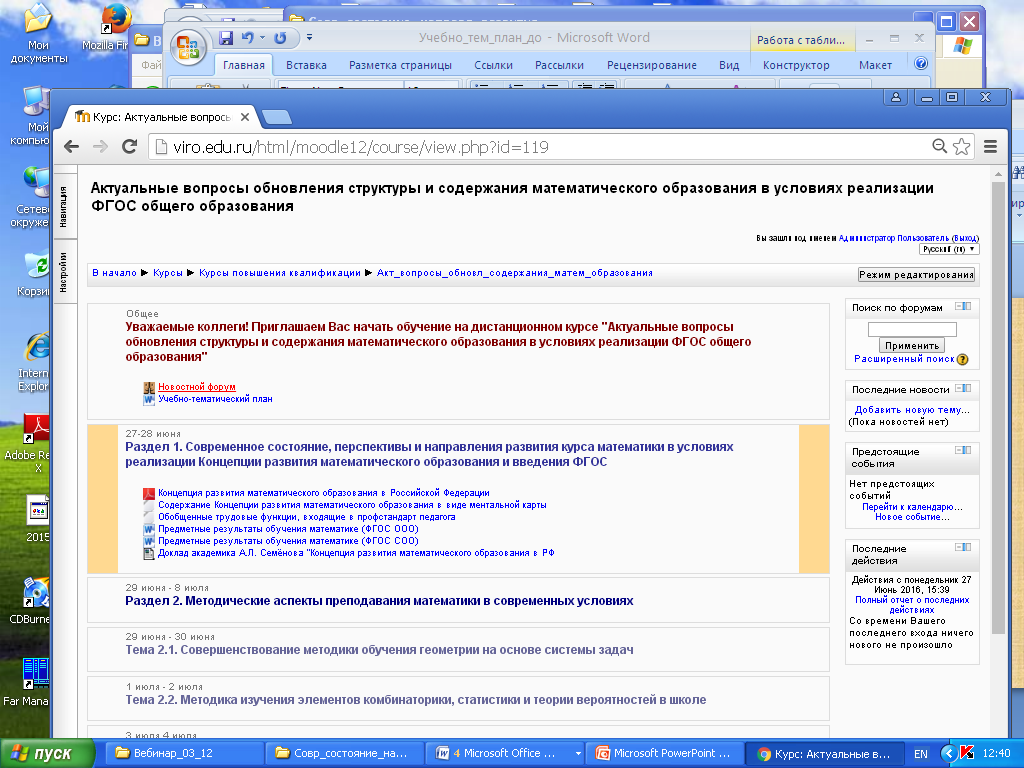 Каждый модуль содержит  краткую инструкцию, материалы для изучения и задания для самопроверки. 
Контрольная работа выполняется слушателем и файл с результатом работы прикрепляется к курсу в электронном виде. Преподаватель оценивает выполнение контрольной работы с использованием 10-ти балльной оценочной шкалы (по 1 баллу за задание).
Итоговое тестирование включает 15 вопросов разной сложности, количество баллов – 25.
Максимальная оценка Вашей работы за весь период складывается из суммирования оценки за промежуточную аттестацию (10 б.) и оценки итоговой работы (25 б).
Для прикрепления файла с выполненным практическим заданием будет дана инструкция:
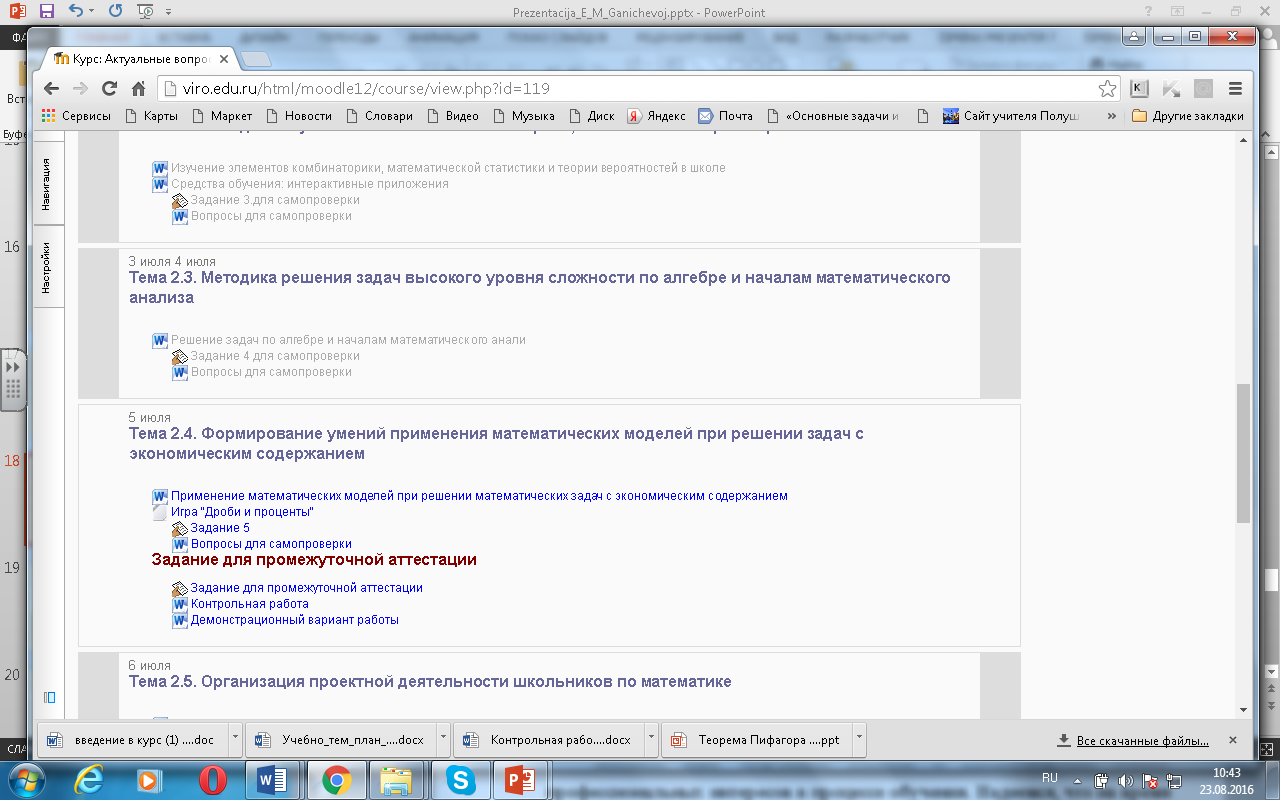 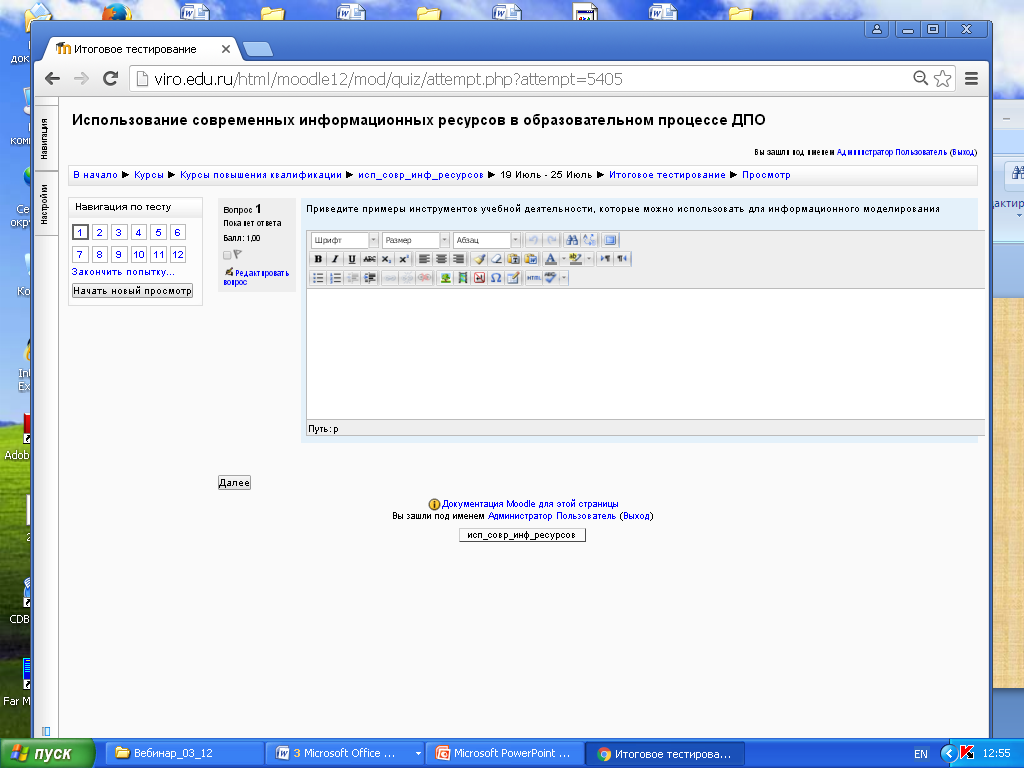 По завершении дополнительной образовательной программы повышения квалификации Вы проходите тестирование. Тест способствуют оценке усвоения Вами учебного материала и оценивается в автоматическом режиме. В случае необходимости возможно повторное прохождение тестирования.
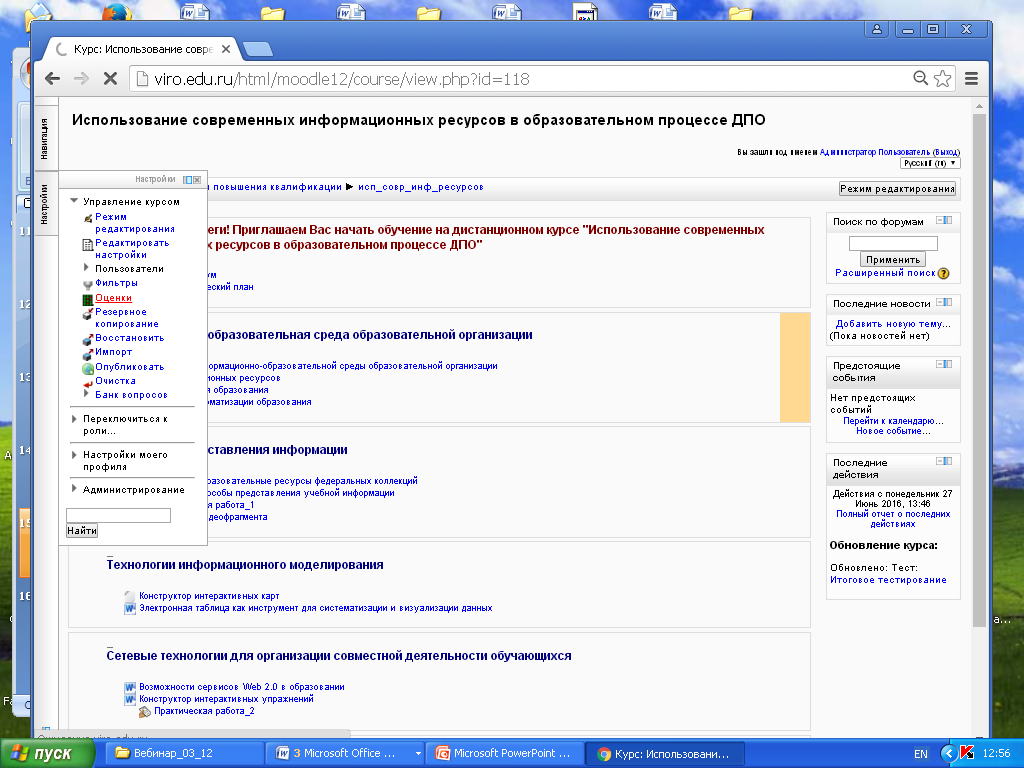 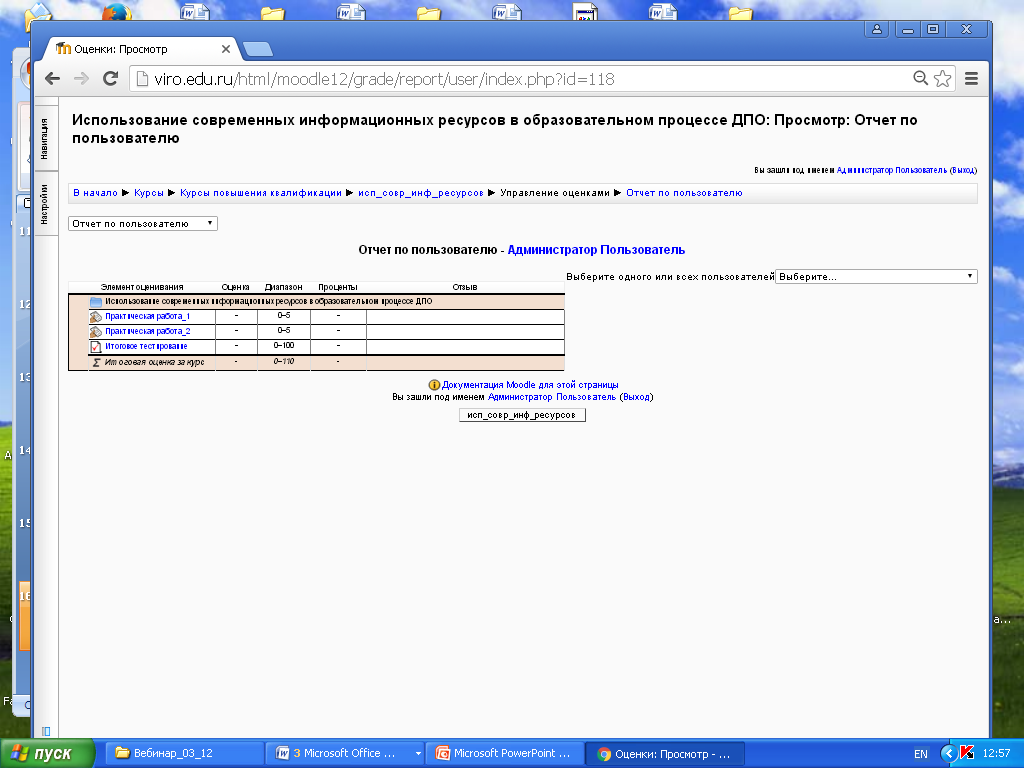 Оценку выполненных Вами практического заданий и теста Вы можете найти, выполнив следующий алгоритм действий: Настройки – Оценки – Отчет по пользователю.
Выполнение контрольной работы и теста является обязательным условием для зачета по освоению программы повышения квалификации. Лицам, успешно освоившим дополнительную профессиональную программу повышения квалификации и прошедшим итоговую аттестацию, выдается удостоверение о повышении квалификации, образец которого установлен АОУ ВО ДПО «ВИРО».
Тема 1.1. Современное состояние, перспективы и направления развития курса математики в условиях реализации Концепции развития математического образования и введения ФГОС (1 ч.).

Значение математики в современном мире. Проблемы развития математического образования. Модернизация содержания программ математического образования. Цели и задачи Концепции. Направления реализации Концепции.
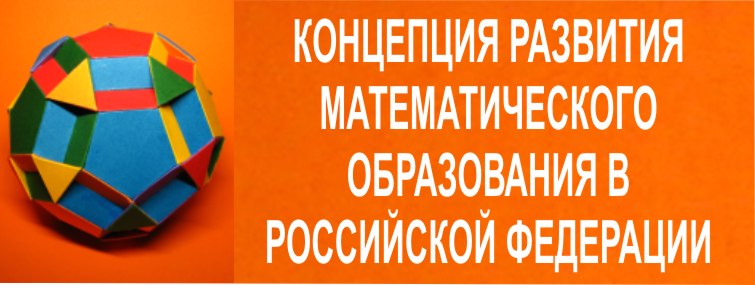 Концепция развития математического образования в Российской Федерации утверждена распоряжением Правительства Российской Федерации от 24 декабря 2013 г. № 2506-р.
Для ее реализации Минобрнауки России в июле 2014 года создало Координационную группу, которую возглавил Министр образования и науки Российской Федерации Д.В. Ливанов.
В октябре 2014 года Координационная группа определила федеральное государственное автономное учреждение «Федеральный институт развития образования» федеральным координатором по выполнению плана мероприятий Минобрнауки России по реализации Концепции развития математического образования в Российской Федерации на 2015 год.
текст Концепции 
план мероприятий по 
реализации Концепции
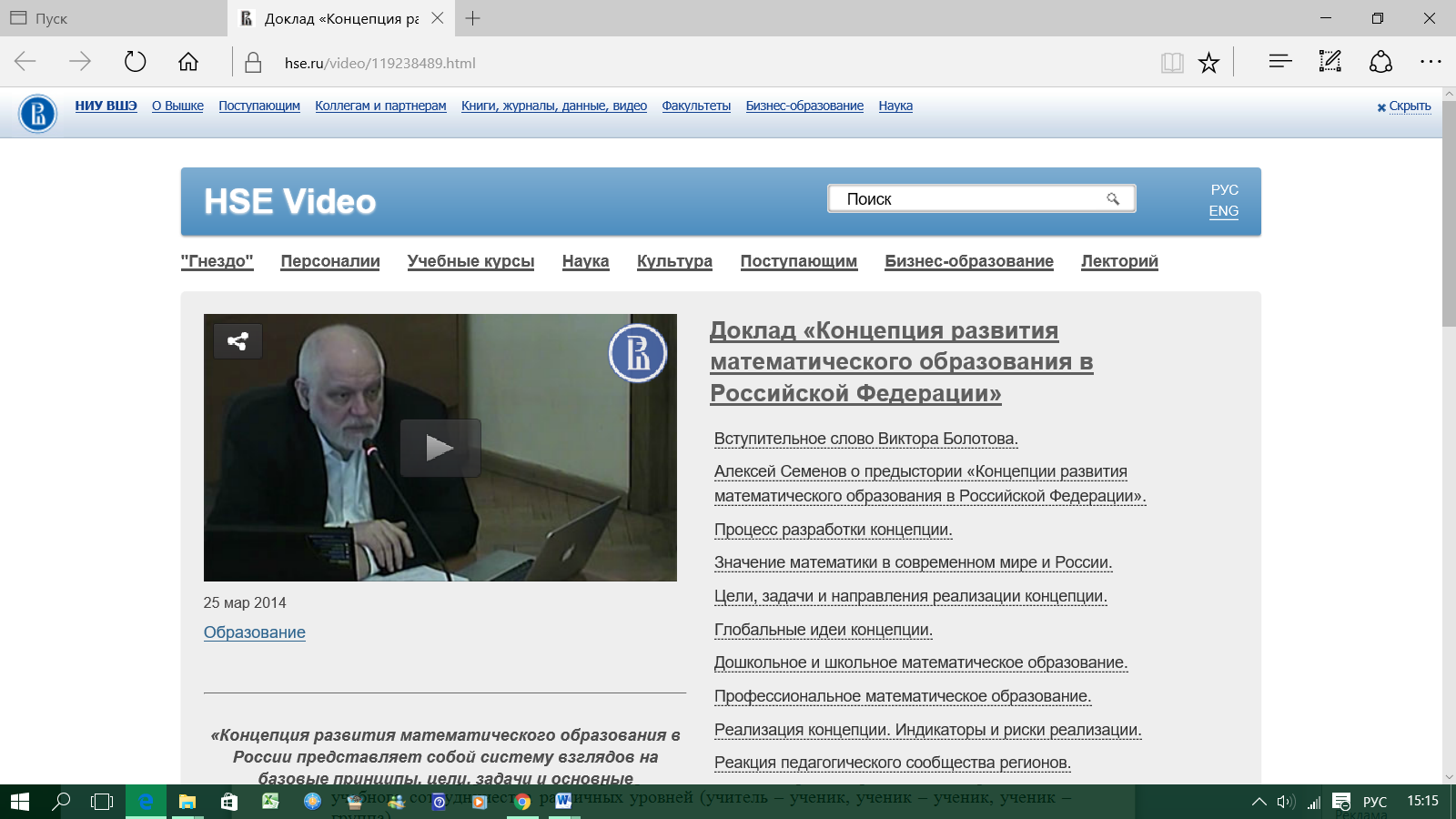 https://www.hse.ru/video/119238489.html 
ссылка на доклад А.Л.Семёнова «Концепция развития математического образования в РФ
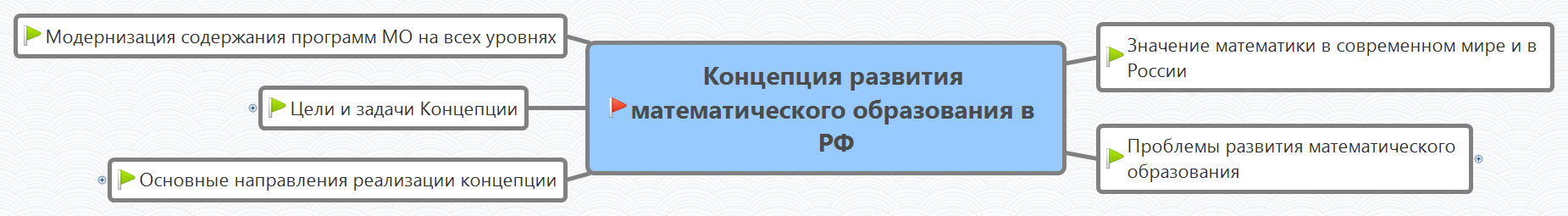 Значение математики в современном мире и в России
Главная мысль, которая содержится в тексте Концепции:
	Математика является важным элементом национальной культуры, национальной идеи, предметом нашей гордости и конкурентным преимуществом России. Реализация этого преимущества должна быть поддержана инвестициями (прежде всего – государственными) в фундаментальные исследования и приложения математики, проектирование средств ИКТ (включая программирование), в систему математического образования и соответствующими преференциями.
Информационная, цифровая цивилизация, экономика, основанная на знании, требуют новых видов и уровней математической грамотности, культуры и компетентности от профессионалов. В частности, создание средств и инструментов ИКТ является, прежде всего, математической деятельностью.
Значение математики в современном мире и в России
Вопрос: Почему большинство современных спутниковых антенн выглядят одинаково?
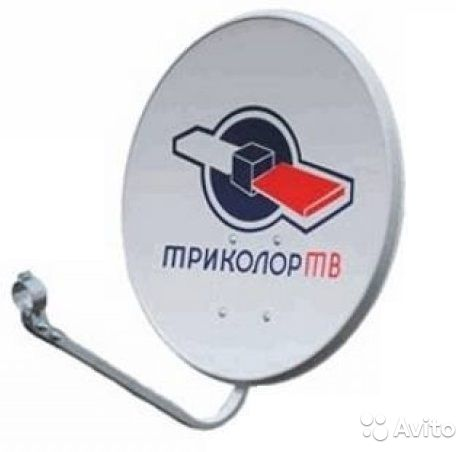 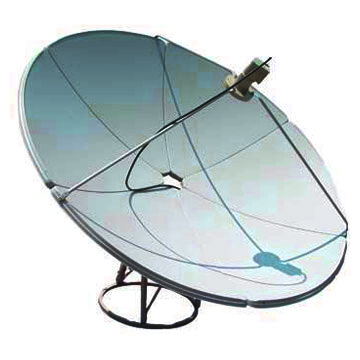 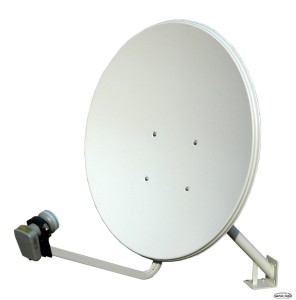 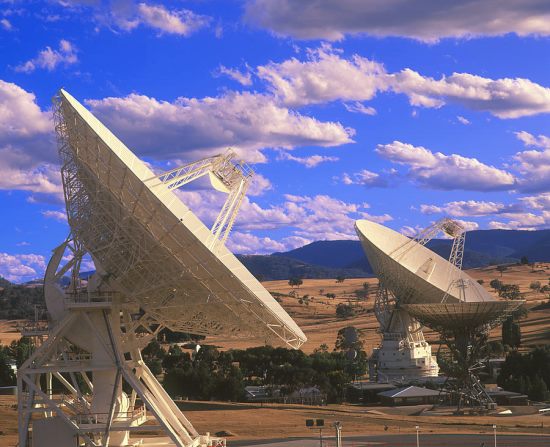 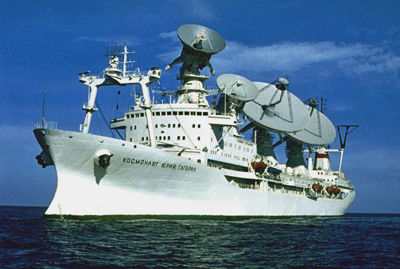 Работа спутниковых антенн, в частности тех, которые принимают телевизионный сигнал, основана на оптическом свойстве параболы.
Парабола — это геометрическое место точек, равноудалённых от прямой (называемой директрисой) и от не лежащей на директрисе точки (называемой фокусом). Из приведённого определения параболы несложно получить «школьное»: парабола — это график квадратичной функции.
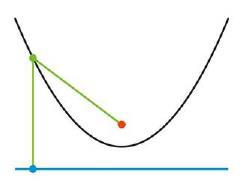 Сформулируем упомянутое оптическое свойство параболы. Если в фокусе параболы поместить точечный источник света (лампочку) и включить его, то лучи, отразившись от параболы, пойдут параллельно оси симметрии параболы, причём передний фронт будет перпендикулярен оси.
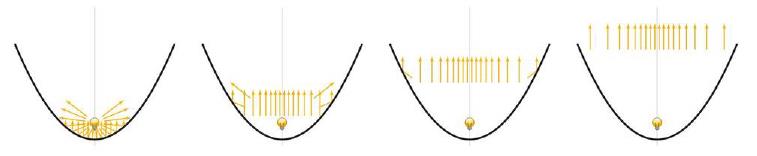 Верно и обратное — если на параболу падает поток лучей, параллельных оси симметрии, то, отразившись от параболы, лучи придут в фокус; причём придут одновременно, если передний фронт потока лучей перпендикулярен оси.
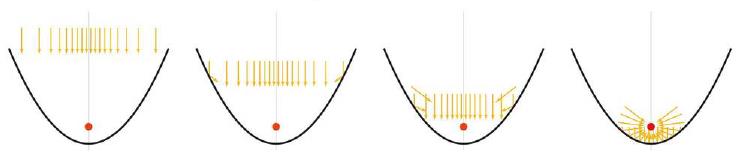 При вращении параболы вокруг её оси симметрии получается параболоид вращения — поверхность второго порядка.
При любом сечении параболоида плоскостями, проходящими через ось симметрии, получаются равные параболы с общим фокусом, поэтому параболоид тоже обладает оптическим свойством. Если поместить излучатель в фокус, то лучи, отразившись от поверхности, пойдут параллельно оси вращения. А если на параболоид падают лучи, параллельные его оси, то после отражения все они собираются в фокусе.
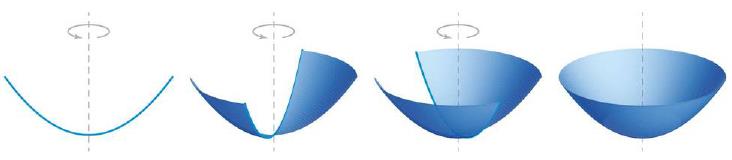 Оптическое свойство - принципиальная основа параболических антенн. Антенны могут вращаться, пример - параболические антенны в аэропортах, по форме являющиеся "ломтиками" огромных параболоидов, они и передают и принимают сигнал. Антенны могут быть неподвижными. К последнему типу относятся бытовые спутниковые телевизионные антенны ("тарелки"): их нацеливают на спутник-ретранслятор, находящийся высоко над Землёй на геостационарной орбите, после чего их положение фиксируется. Поскольку спутник находится далеко от поверхности, приходящие от него лучи в точке приёма антенной можно считать параллельными. В фокусе спутниковой антенны находится приёмник, от которого сигнал по кабелю отправляется к телевизору.
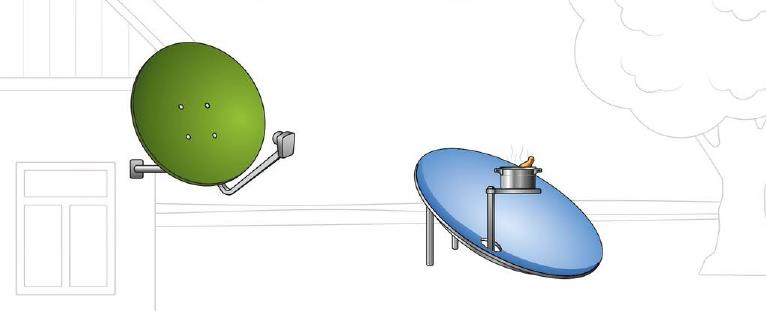 Оптическое свойство параболы "знает" и мир живой природы. Например, некоторые северные цветы, живущие в условиях короткого лета и недостатка солнечных лучей, раскрывают лепестки в форме параболоида, чтобы "сердцу" цветка было теплее. 
«Параболическими» являются такие альпийские и арктические цветы, как прострел альпийский, беквичия ледниковая, полярный мак. Благодаря оптическому свойству параболы у таких цветов ускоряется созревание семян. Ещё одно полезное для цветов следствие свойства их параболичности — привлечение насекомых, которые любят «понежиться» в чаше цветка, а это влияет на процесс переноса пыльцы (опыление).
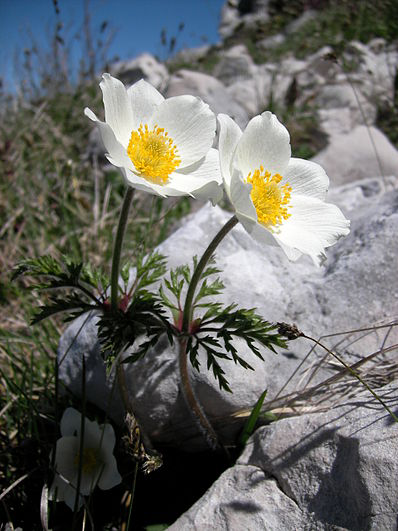 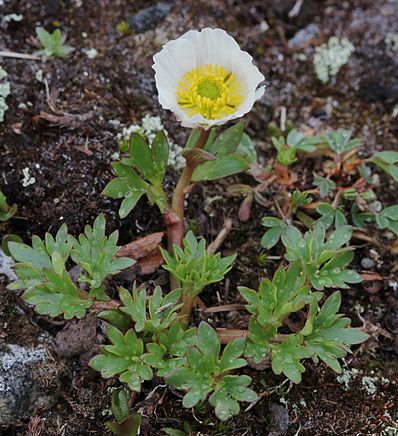 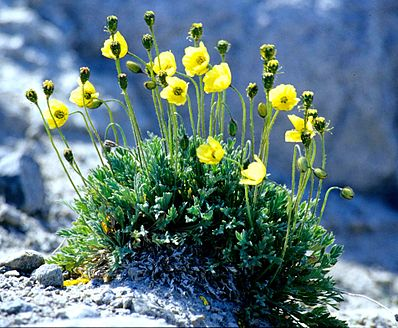 Полярный мак
Беквичия ледниковая
Прострел альпийский
Видеосюжет о параболической антенне с сайта Математические этюды (etudes.ru)
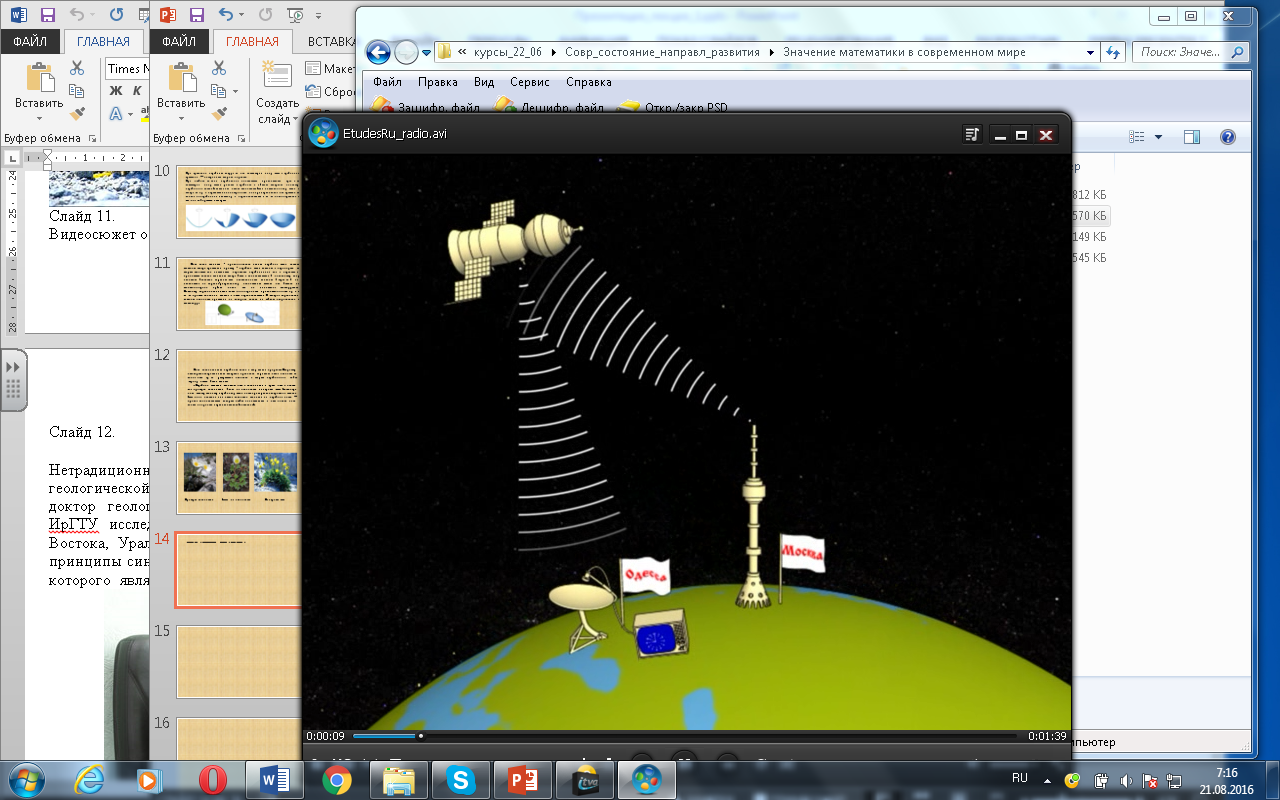 Применение фракталов для поиска и разведки месторождений полезных ископаемых
Нетрадиционными подходами к решению проблем геологии занимается профессор кафедры геологической съемки, поисков и разведки месторождений полезных ископаемых НИ ИрГТУ доктор геолого-минералогических наук Виталий Филонюк . За плечами у профессора ИрГТУ исследовательская работа более чем на 20 месторождениях Сибири, Дальнего Востока, Урала, Закарпатья. За основу понимания геологических процессов ученый взял принципы синергетики - междисциплинарного направления научных исследований, задачей которого является изучение природных явлений на основе принципов самоорганизации
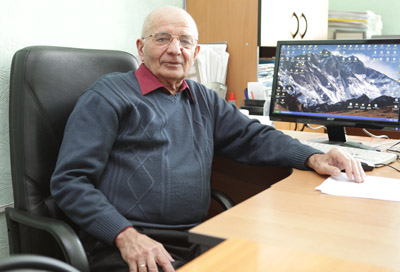 <Мы установили, что пространственное распределение золота и урана носит характер так называемых фрактальных кластеров, - рассказывает В. Филонюк. - Фрактал представляет собой сложную геометрическую фигуру, составленную из нескольких частей, каждая из которых подобна всей фигуре целиком, а кластер - это скопление близко расположенных, тесно связанных друг с другом частиц любой природы. В природе фрактальными свойствами обладают многие объекты, например: кроны деревьев, цветная капуста, облака, кровеносная и альвеолярная системы человека и животных, кристаллы, снежинки, элементы которых выстраиваются в одну сложную структуру, побережья".
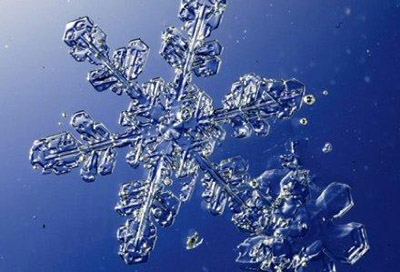 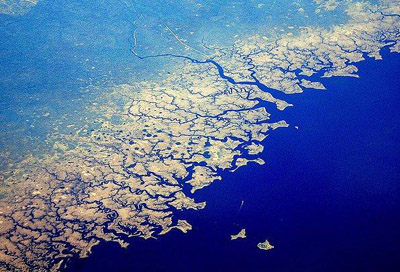 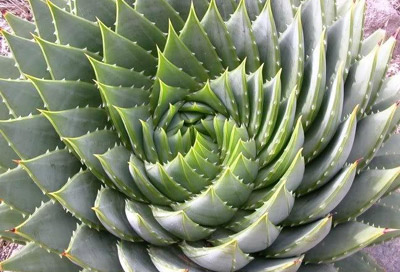 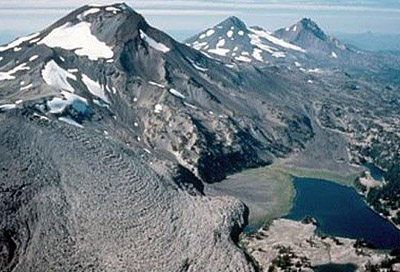 Во время разведывательных и эксплуатационных работ ученый предположил, что характер залегания полезных ископаемых подчиняется какому-то еще не изученному закону. Много лет назад с помощью товарищей распилил монолит на 250 кусков размером 2.5х2.5 см.
 Исследователи рассмотрели каждый образец под микроскопом. В каждой плоскости частички золота расположились скоплениями - кластерами, образовав «карту звездного неба>, как назвали ее в шутку геологи. 
Сопоставление в трех плоскостях позволило создать объемную модель и выразить обнаруженную закономерность математическим языком. Оказалось, что картинка в каждой плоскости повторяла общую картину месторождения, а результаты подобных исследований, проведенных на рудниках золота и урана в Бодайбо, Челябинске, а также в Австралии, были аналогичны. Таким образом, сделан вывод о том, что распределение частиц минерала или полезного компонента подчиняется закону фрактальных кластеров».
На основе многочисленных данных ученый научился создавать необычные геологические карты: «Применяя карты фрактальных кластеров, можно по-новому понять характер залежей золота или другого полезного компонента и разрабатывать более эффективные практические решения».
По словам ученого, фрактальной кластеризации подчиняются все составные компоненты и свойства геологической среды. Геологи, работающие в новом направлении, решают прикладные задачи. На основе разномасштабных геологических материалов они составляют модели фрактальных кластеров различных объектов и рисуют карты. Исследователь уверен, что данные карты дают ключ к прогнозированию геологических процессов.
Современные алгоритмы шифрования
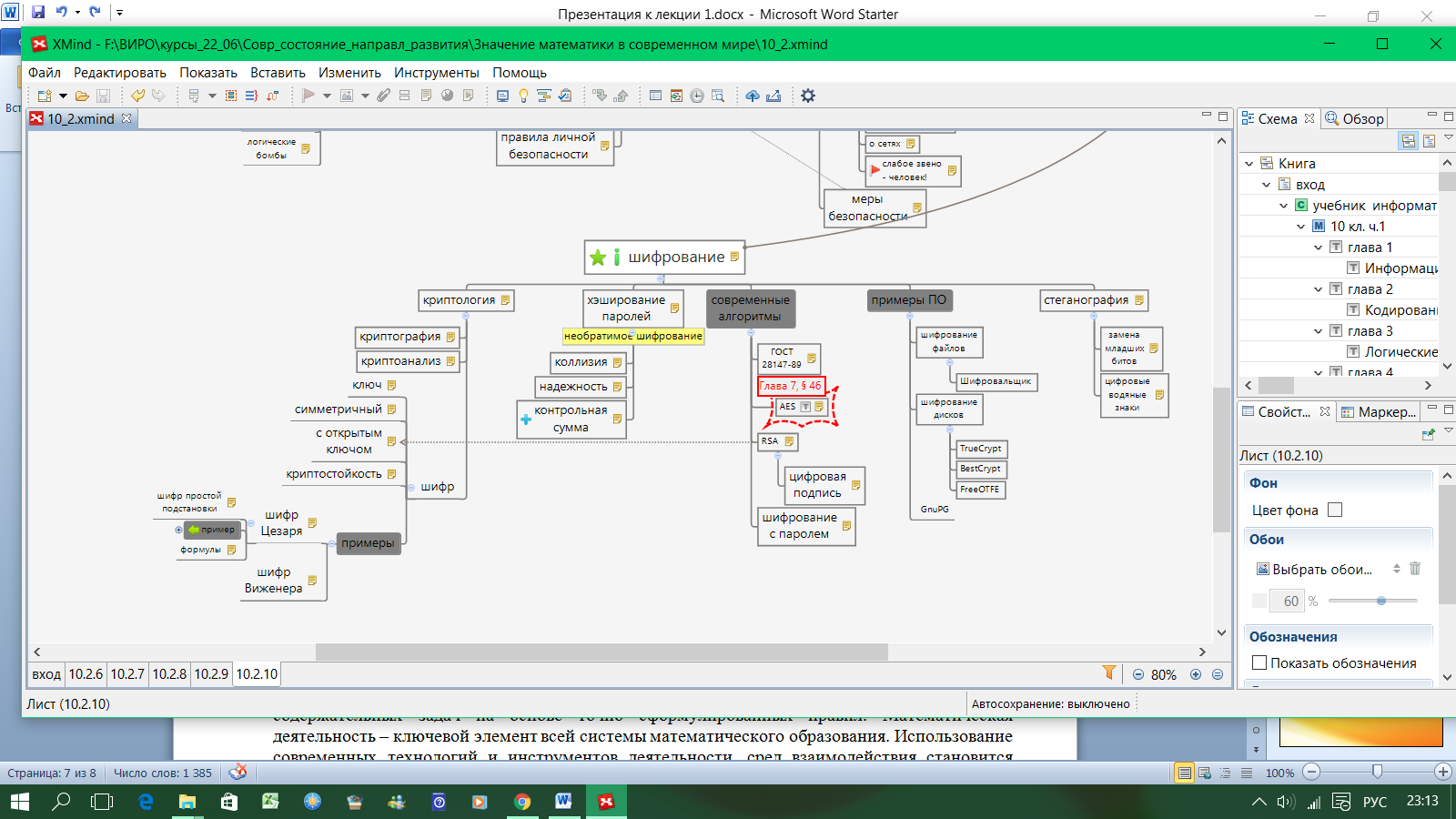 Цифровая подпись — это набор символов, который получен в результате шифрования сообщения с помощью личного секретного кода отправителя.
Отправитель может передать вместе с исходным сообщением такое же сообщение, зашифрованное с помощью своего секретного ключа (это и есть цифровая подпись). Получатель расшифровывает цифровую подпись с помощью открытого ключа. Если она совпала с незашифрованным сообщением, можно быть уверенным, что его отправил тот человек, который знает секретный код. Если сообщение было изменено при передаче, оно не совпадёт с расшифрованной цифровой подписью. Так как сообщение может быть очень длинным, для сокращения объёма передаваемых данных чаще всего шифруется не всё сообщение, а только его хэш-код.
Видеосюжет о «Математика в медицине»
http://www.culture.ru/movies/1273/matematika-v-meditsine
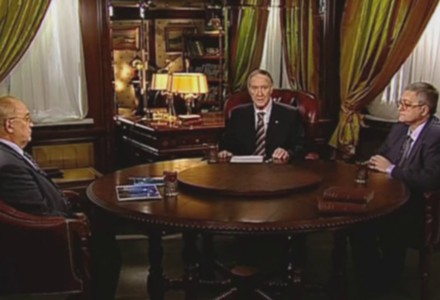 Цель и задачи Концепции
Цель Концепции – вывести российское математическое образование на лидирующее положение в мире.
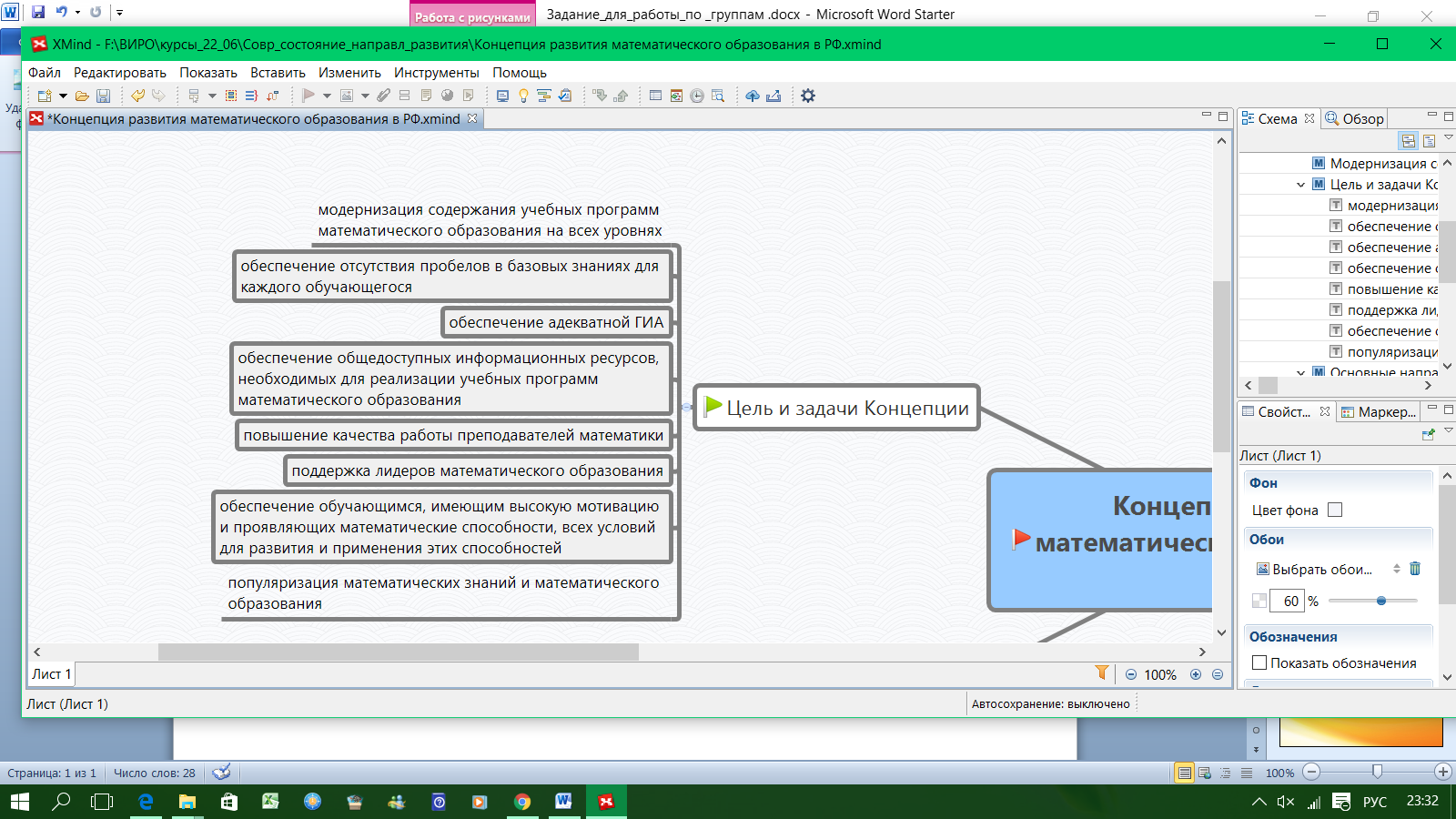 Направления реализации Концепции
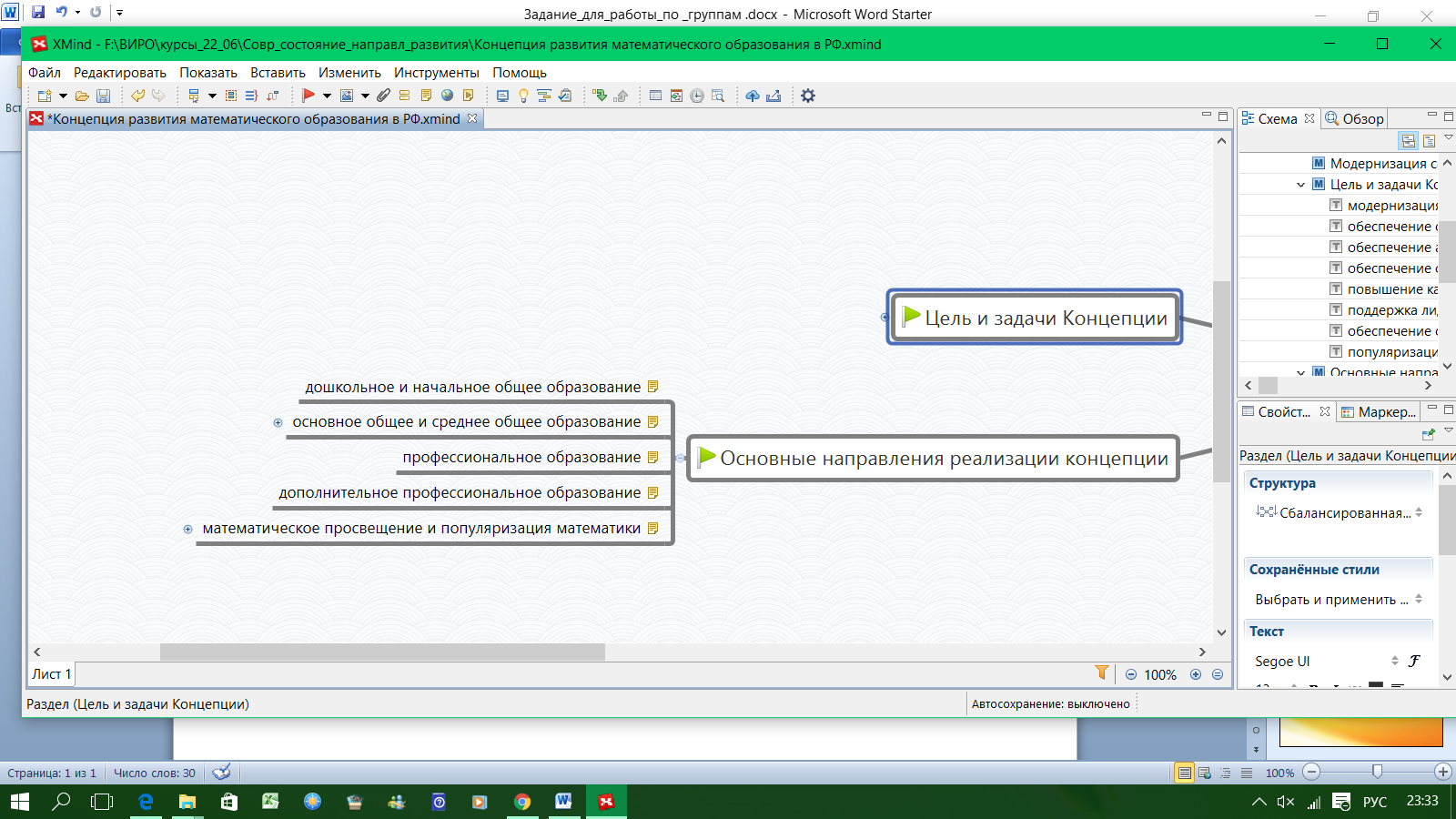 Математическое просвещение и популяризация математики
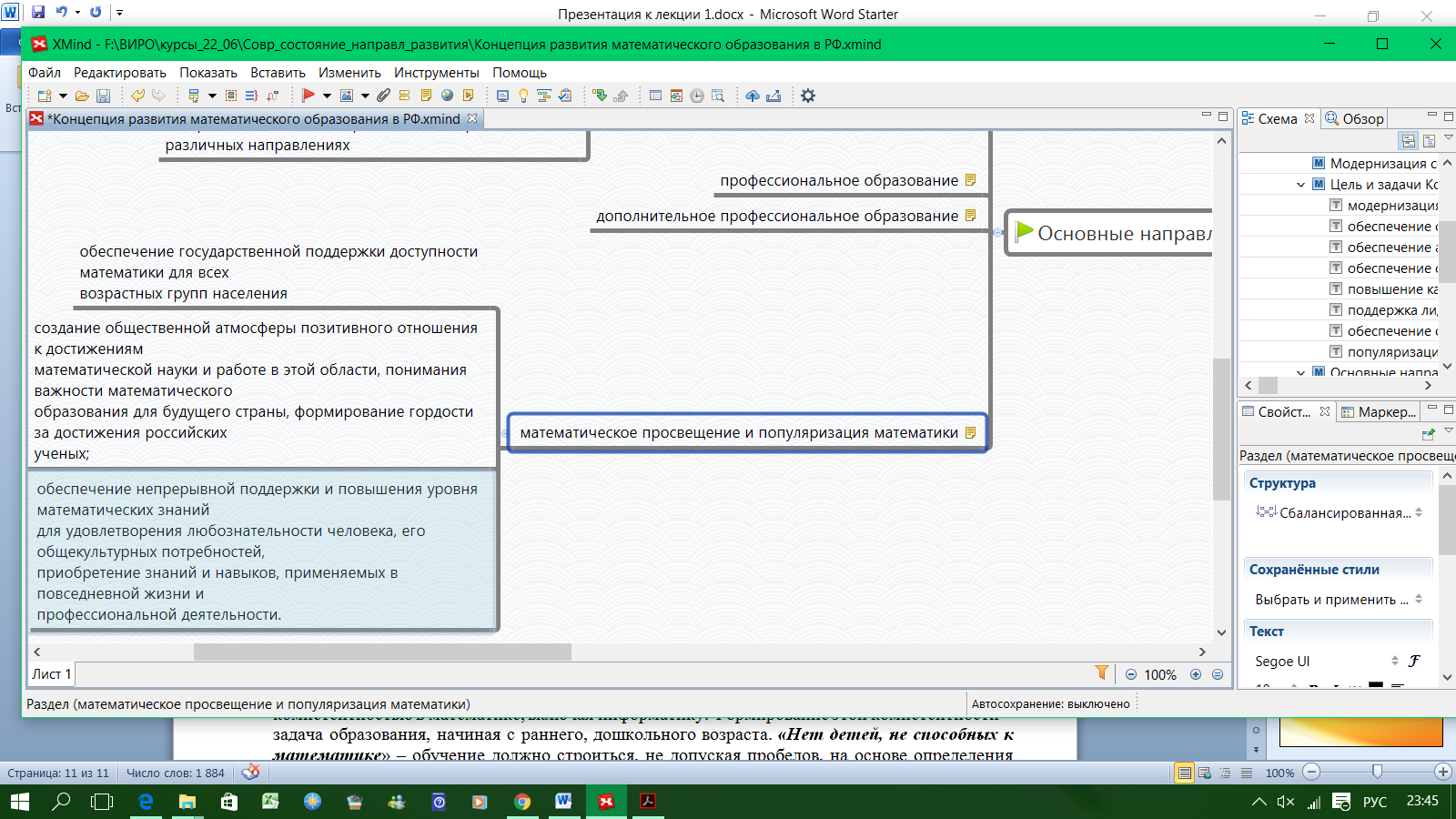 ФГОС
Отличительной особенностью ФГОС ООО является установление новых требований к результатам обучающихся: личностные, метапредметные и предметные образовательные результаты, которые формируются путем освоения содержания общеобразовательного курса математики. 
Ключевой проблемой в решении задачи повышения эффективности и качества учебного процесса является активизация учения обучающихся. Создание условий для активизации мыслительной деятельности обучающихся на уроках математики происходит в условиях использования в практике преподавания.
В соответствии с требованиями ФГОС ООО предусматривается значительное увеличение активных форм работы, направленных на вовлечение обучающихся в математическую деятельность, на обеспечение понимания ими математического материала и развития интеллекта, приобретение практических навыков, умений проводить рассуждения, доказательства.
На современном уроке:
Во-первых, необходимо учить детей определять границы своего знания, видеть проблему и ставить проблемные задачи. 
Во-вторых, учить детей осуществлять контроль и самоконтроль своей деятельности в соответствии с выбранными критериями. 
В-третьих, организовать учебное сотрудничество детей, совместно-распределенную деятельность при решении учебных задач. 
В-четвертых, создать условия для выстраивания ребенком индивидуальной траектории изучения предмета.
Урок современного типа должен строиться на основе принципа системно-деятельностного подхода. Системно-деятельностный подход определяет необходимость представления нового материала через развертывание последовательности учебных задач, моделирование изучаемых процессов, использование различных источников информации, в том числе информационного пространства сети Интернет, предполагает организацию учебного сотрудничества различных уровней (учитель – ученик, ученик – ученик, ученик – группа).
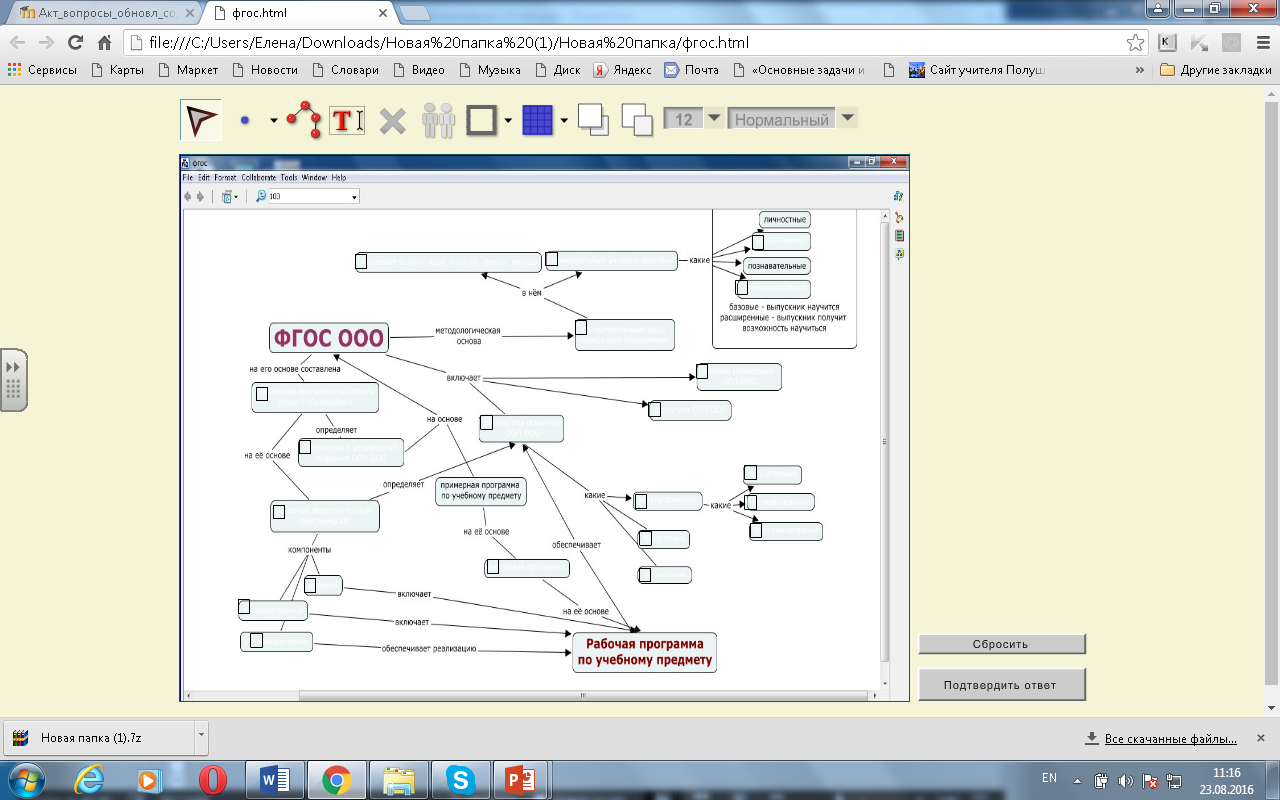 Задание для самопроверки по  теме 1.2. Разработка программ по математике в рамках общеобразовательных программ основного общего и среднего общего образования
Надеемся, что освоение программы поможет Вам в понимании концептуальных основ ФГОС ООО и подготовит к реализации требований стандарта в соответствии с концептуальными  особенностями избранного учебно-методического комплекта на предметном содержании.